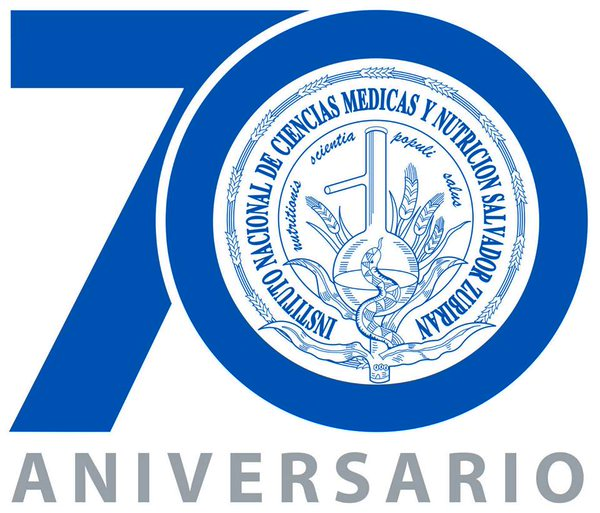 Histoplasma: algo mas que un reto diagnóstico
Dr. Pedro Torres González
Laboratorio de Máxima Seguridad Biológica para el Estudio de la Tuberculosis y Enfermedades Emergentes
Instituto Nacional de Ciencias Médicas y Nutrición Salvador Zubirán
Ciudad de México
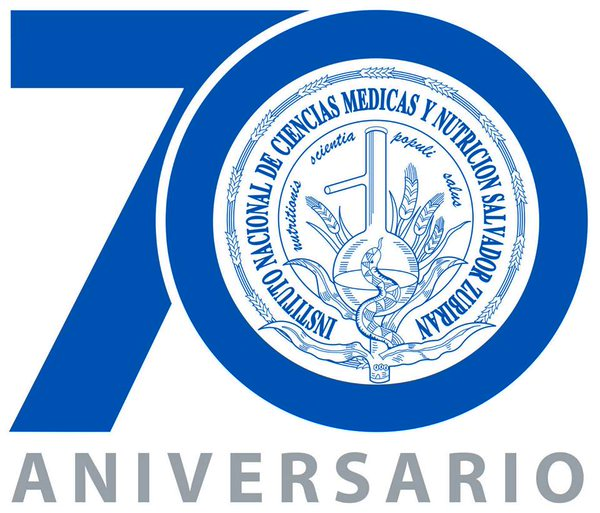 Generalidades
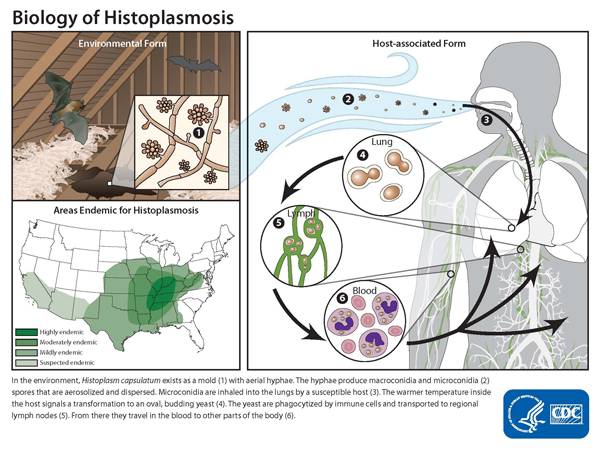 Descrito por Samuel Darling en 1906
Hongo ascomiceto; dimorfico
 Histoplasma capsulatum var. capsulatum
Histoplasma capsulatum var. duboisii  (África)
Microconidias, micelio, macroconidias tuberculadas
Tiempo de crecimiento 2-4 semanas
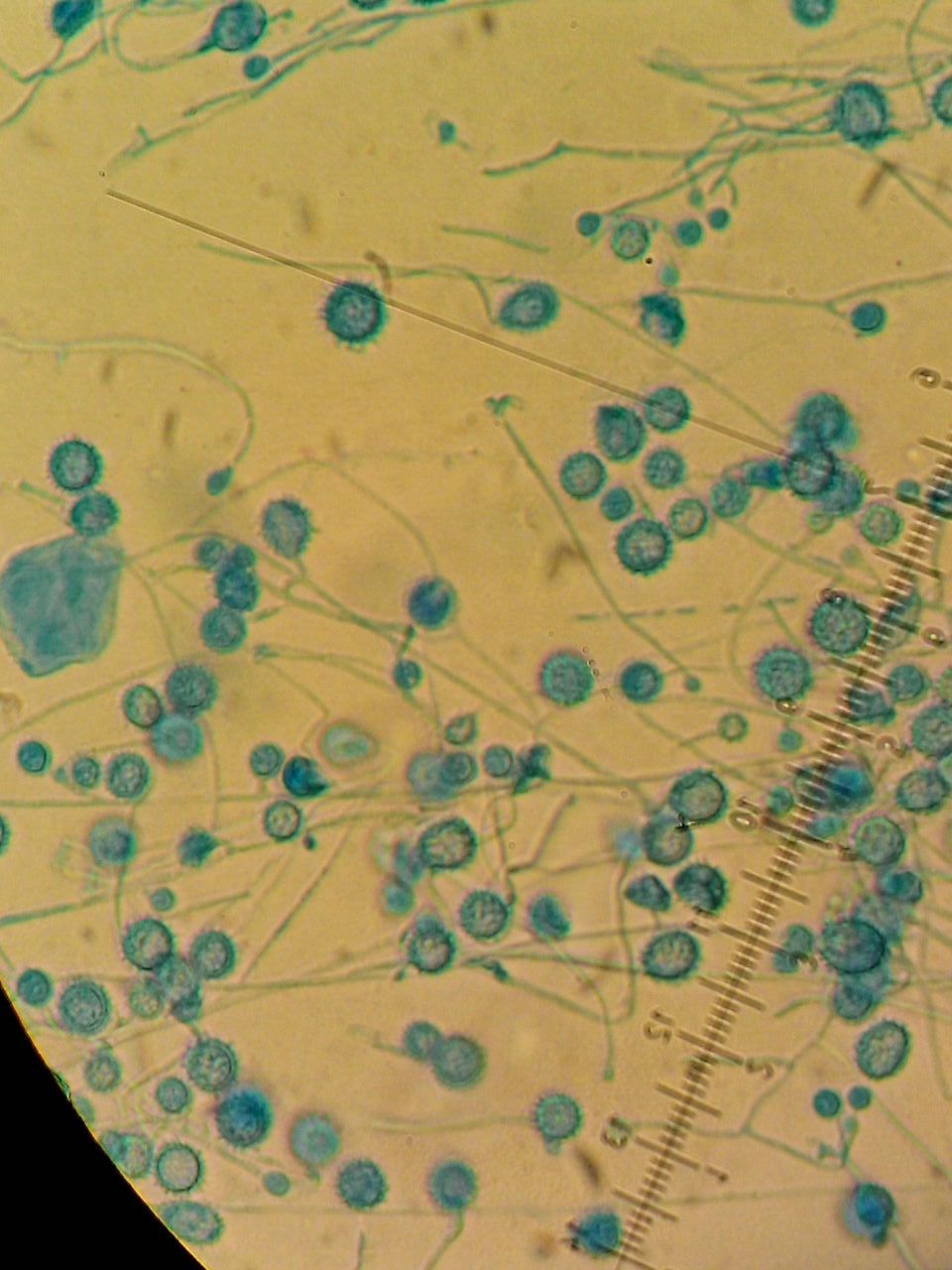 [Speaker Notes: naming the organism based on its appearance
in histiocytes, an archaic term for macrophages (“Histo”),
its resemblance to protozoan parasites (“plasma”), and the
apparent presence of a surrounding capsule (“capsulatum”). In fact, only one of the three designations was
accurate: the organism does reside within macrophages,
but is a fungus and is not encapsulated.]
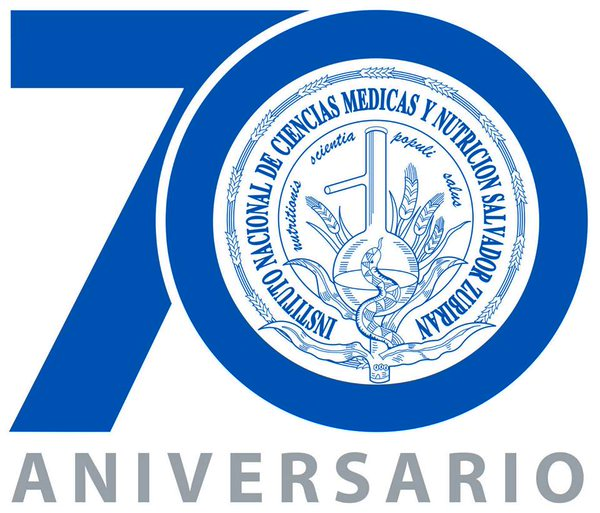 Epidemiología
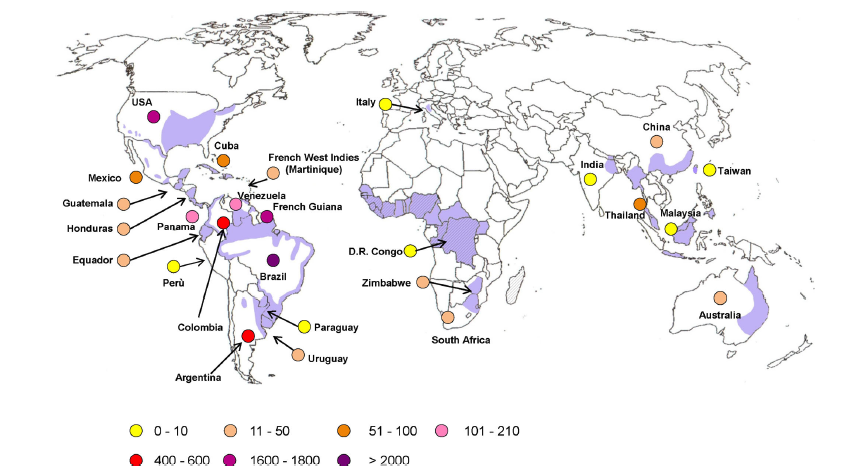 México: Prevalencia 5-50% (histoplasmina)
Incidencia: 0.1-0.29 casos por 100,000 hab.
1953-1997: 102 brotes; 1988-1994: 1,065 casos
Veracruz, Oaxaca, Colima y Tabasco
Laniado-Laborin R. Rev Iberoam Micol 2007; 24: 294-258
Bahr NC, Antinori S, Wheat LJ Sarosi GA. Curr Trop Med Rep 2015
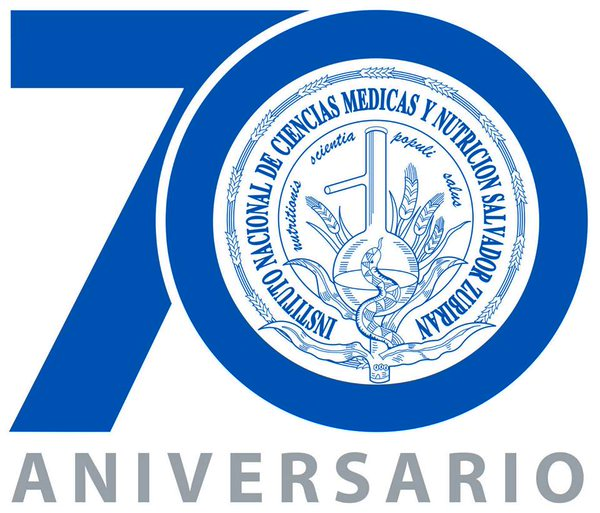 Espectro clínico
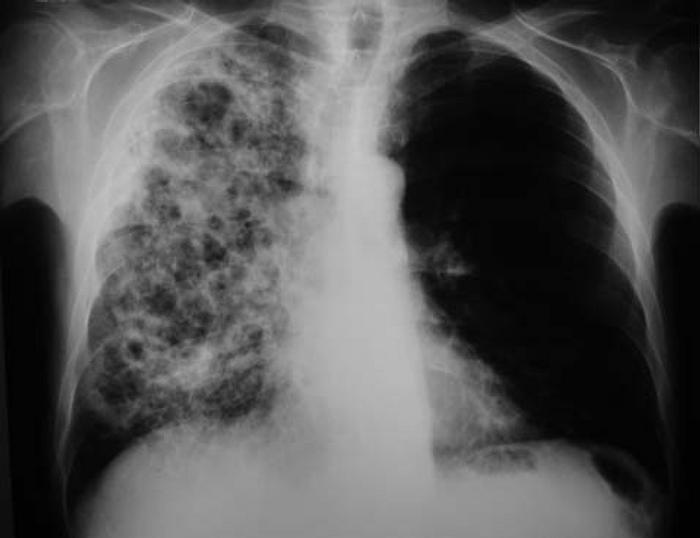 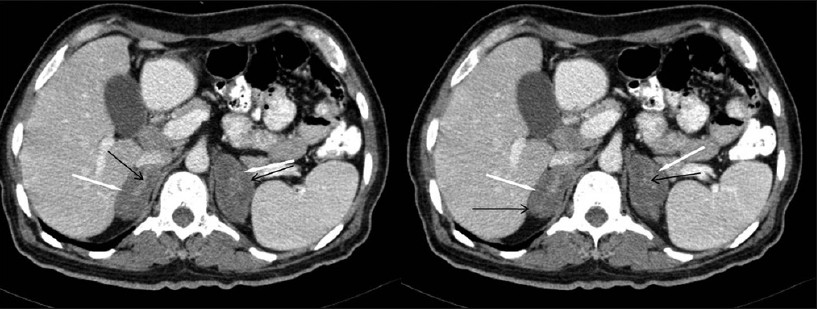 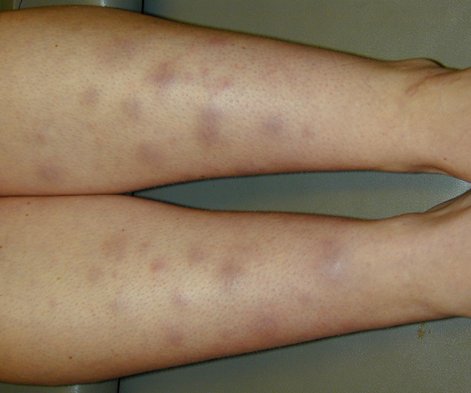 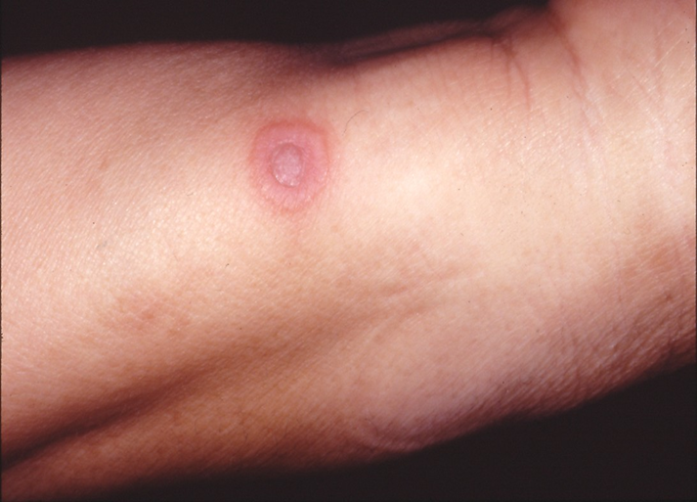 Wheat LJ, Kauffman CA. Infect Dis Clin Am 2003; 17: 1-19
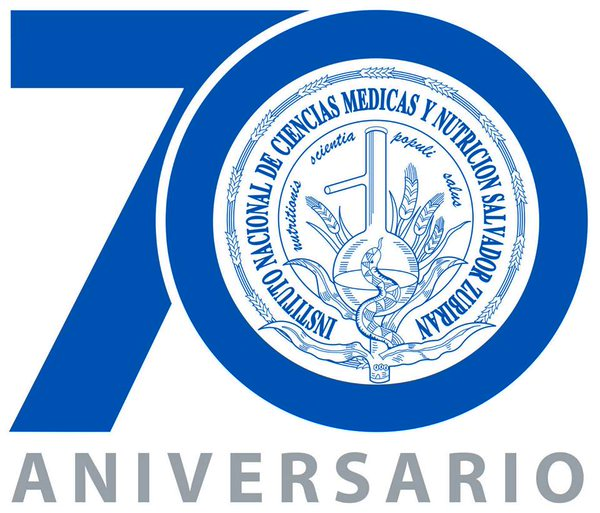 Diagnóstico
Wheat LJ. Trends in Microbiology 2003; 11: 488-494
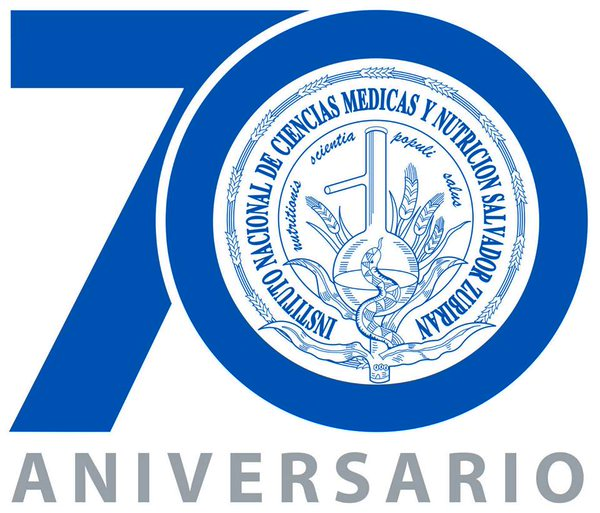 ¿Cuántos mueren sin diagnostico?
Cuenca del Amazonas: Prevalencia VIH 1% 
Histoplasmosis diseminada, mortalidad: 30-50%
Capacidad diagnostica insuficiente
1500 casos al año
Estimado 600 muertes sin diagnostico

Es posible que el mismo fenómeno ocurra en muchas regiones de Latinoamérica, incluido México
Nacher M. Am J Trop Med Hyg 2014; 90:193-194
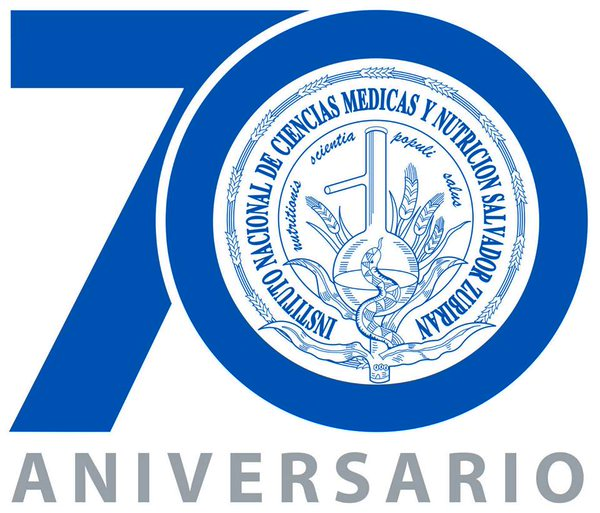 Otras estrategias diagnosticas..
Sifuentes-Osornio J, Torres-González P, Ponce de León A. Curr Fungal Infect Rep 2014;8:343-352
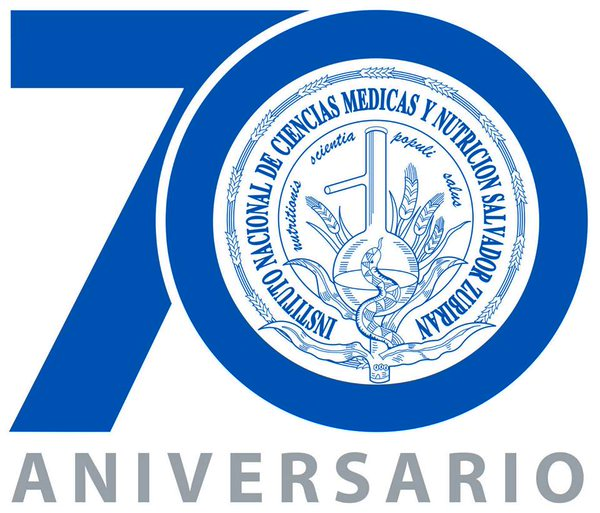 Linaje y virulencia
El tropismo cutáneo es más frecuente en LamA y LamB
 (40% a 80%)
Clado Africano: afección cutánea y subcutánea 
Nam2: mayor afección en no-VIH
Nam2 mayor expresión Yps3: facilita diseminación
Lam vs Nam: mayor cronicidad en ratones
Indonesia
Euroasiático
Africano
Australia
Latinoamerica LamA, LamB (clado A más común en Brazil y B en Colombia y Argentina)
Norteamerica
Nam 1 y 2
Edwards JA, Rappleye CA. FEMS Microbiol Lett. 2011; 324:1-9
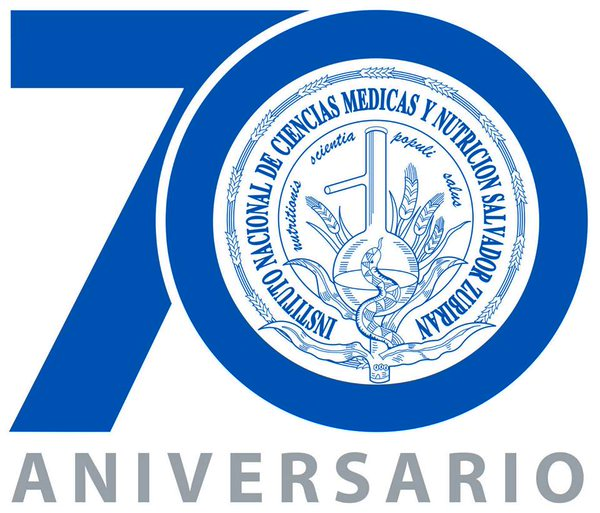 Adaptabilidad del histoplasma
Wood JP. Fungal Genetics and Biology 2002; 35:81-97
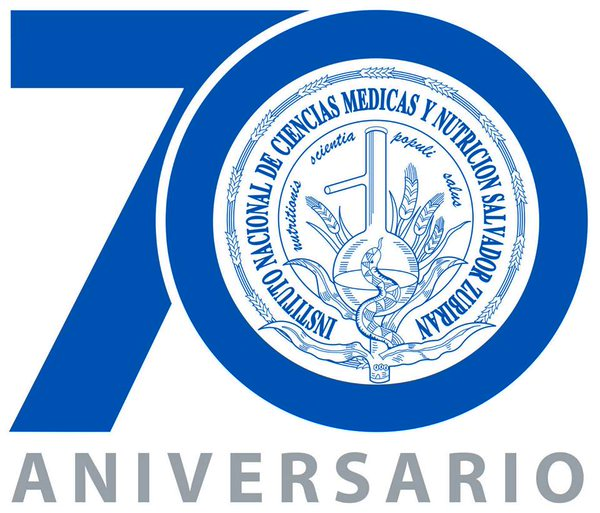 Fenómeno de latencia y reactivación en histoplasma
Datos de países no-endémicos: 25% antecedente de viaje a zona endémica mas de 5 años atrás
Reporte de caso: latencia 60 años 

Similitudes importantes con TB
¿Localización de levaduras persistentes?
¿Estado metabólico y patrón de expresión génica?
¿Mecanismos de reactivación?
Ashbee HR, Evans GV. Medical Mycology 2008; 46:57-65
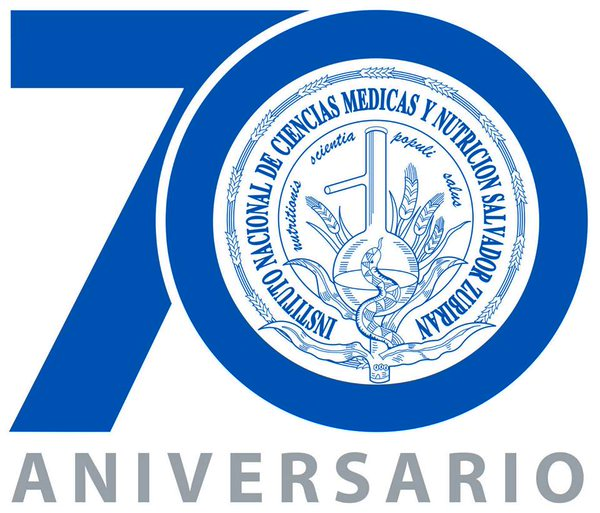 ¿por qué es relevante?
Biológicos anti-TNF:
Infliximab 18.78 por 100 000
Etanercept 2.65 por 100 000
Adalimumab
Receptores de trasplantes órgano solido
1 caso por 1000 transplante-persona-año
152 casos 2003-2010 área endémica
Posibilidad de transmisión por tejidos 
Receptores de trasplante de medula ósea
Escasos
Enfermedad 
diseminada 75%
Vergidis P, Avery RK, Wheat LJ et al.  Clin Infect Dis 2015
Hage CA, Bowyer S, tarvin et al.  Clin Infect Dis 2010; 50:85-92
Cuellar-Rodriguez J, Avery RK, Lard M et al. Clin Infect Dis 2009; 49:710-6
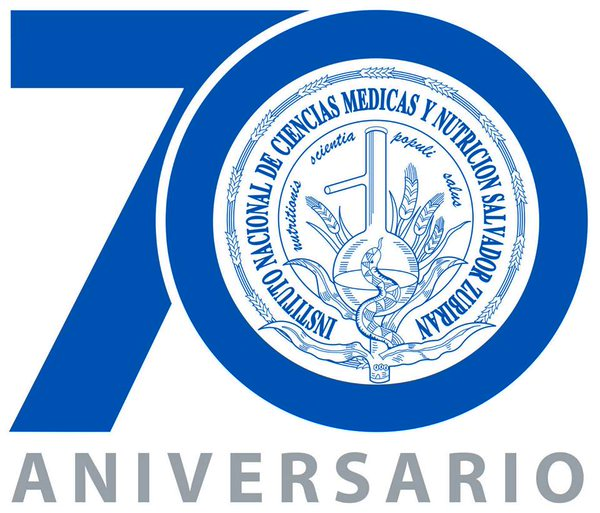 Histoplasmosis y VIH en México
Inicio: Enero 2016
VIH: fiebre, anemia, DHL, ALT, AST elevada, adenopatías, hepato-esplenomegalia
N=36 pacientes
HD: 9/36 (25%)
5 centros:
-INCMNSZ
-Hospital Civil Guadalajara
-Hospital Alta Especialidad Veracruz
-CAPASITS Puebla
-Hospital Central, S.L.P
Veracruz:
1 caso
Jalisco: 2 casos
Dx: Cultivo, antígeno urinario

PCR Hc100 y SCAR
CDMX: 5 casos
Puebla:  1 caso